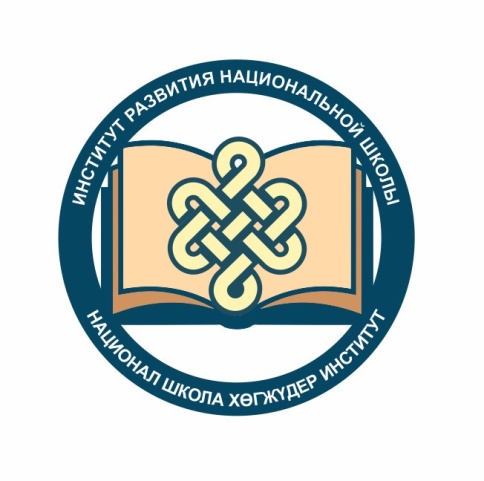 Төрээн чогаал9 классВ. Л. Эренчин «Кадарчы уруг»
Тургузукчузу: 
Таршинаева Шеңне Семеновна, 
Кызылдың  № 3 ортумак школазының 
тыва дыл болгаш чогаал башкызы
В. Л. Эренчин «Кадарчы уруг»

     Василий Лудупович Эренчин – шүлүкчү. Ол 1912 чылдың декабрь 17-де амгы Каа-Хем кожууннуң Хады деп черге тѳрүттүнген. 
      1930 чылда чаа тургустунган тыва бижикти шиңгээдип алганының соон дарый, Тыва Арат Республиканың культуразының, эртем-билииниң сайзыраарынга үлүг-хуузун киирип, шудургу ажылдап эгелээн аныяк культармейжи, В. Л. Эренчинни,  ССРЭ-же ѳѳредип чоруткан. 1938 чылда Ойрот-Тура хоорайга башкы техникумун доозуп, Тываның янзы-бүрү булуңнарынга башкылап, школа директору болуп ажылдаан. Шүлүкчүнүң ажылчы намдары солун: тудуг болгаш үлетпүр яамызының ажылдакчызы, Сыстыг-Хем суурнуң арга ажыл-агыйының директору база «Шын» солуннуң корреспондентизи болуп ажылдаан. 
     Чогаадыкчы ажыл-чорудулгазы 1933 чылда «Шын» солунга баштайгы шүлүү парлаттынган соонда эгелээн.  В. Л. Эренчин -  «Шүлүктер», «Чаартылганың чурумалы», «Чырык орук» деп  шүлүк чыындыларының автору.
В. Л. Эренчин «Кадарчы уруг» -
 тыва литературада ынакшыл лириказының эгезин салган шүлүк.  Шүлүкте лириктиг маадыр кадарчы уругну чарашсынган база ооң ажык аажы-чаңынга чоргаарланган сеткилин илереткен.
Словарь-фразеологтуг ажыл.

1. Казылган – тайга черден үнер кара каттыг үнүш;
2. Аланды – хары кезек-кезек кылдыр эрип калган чер, каранды;
3. Довурзактыг – чайын кедер угулзалыг тѳгерик бѳрттүг (Довурзак бѳрт кедип алган);
4. Хеден – пѳс аймааның бир быжыг хевири.
Билиг хыналдазы
(Кроссвордту тывыңар). 
                                                   1.  - Чүнү бодаан силер, акым,
Чүрээңер-даа орта бе? – дээш,
                                                                                                                                           Чикти куду кѳрүп алган  
                                                                                                                                                    Чиктии сүргей каттыра-дыр. 
Мында салдынган айтырыгны дыл болгаш 
литература эртемнеринде кандыг айтырыг
                                                                          дээр ийик бис?
2. Шүлүктүң 3-ку строфазында дылдың кандыг
                                                                                                           уран-чечен аргазы ажыглаттынганыл?
3. 5-ки строфа аяннажылганың 
кандыг хевиринге чагыртканыл?
                                                                               4. Тайга черден үнер кара каттыг үнүш .
                                              5. Шүлүктүң темазы 
                                                    6.  Кадарчының олчазы
                                                                                                  7. Шүлүкте чогаадылга кожумаа немежирге,                                     Ъ биживейн баар  ѳк-биле адаар ажык үн кирген сѳс
Онаалга

 https://www.testwizard.ru/test.php?id=6419